A State Perspective of Standards that would be useful in the Characterization of SARS-COV-2 through Wastewater
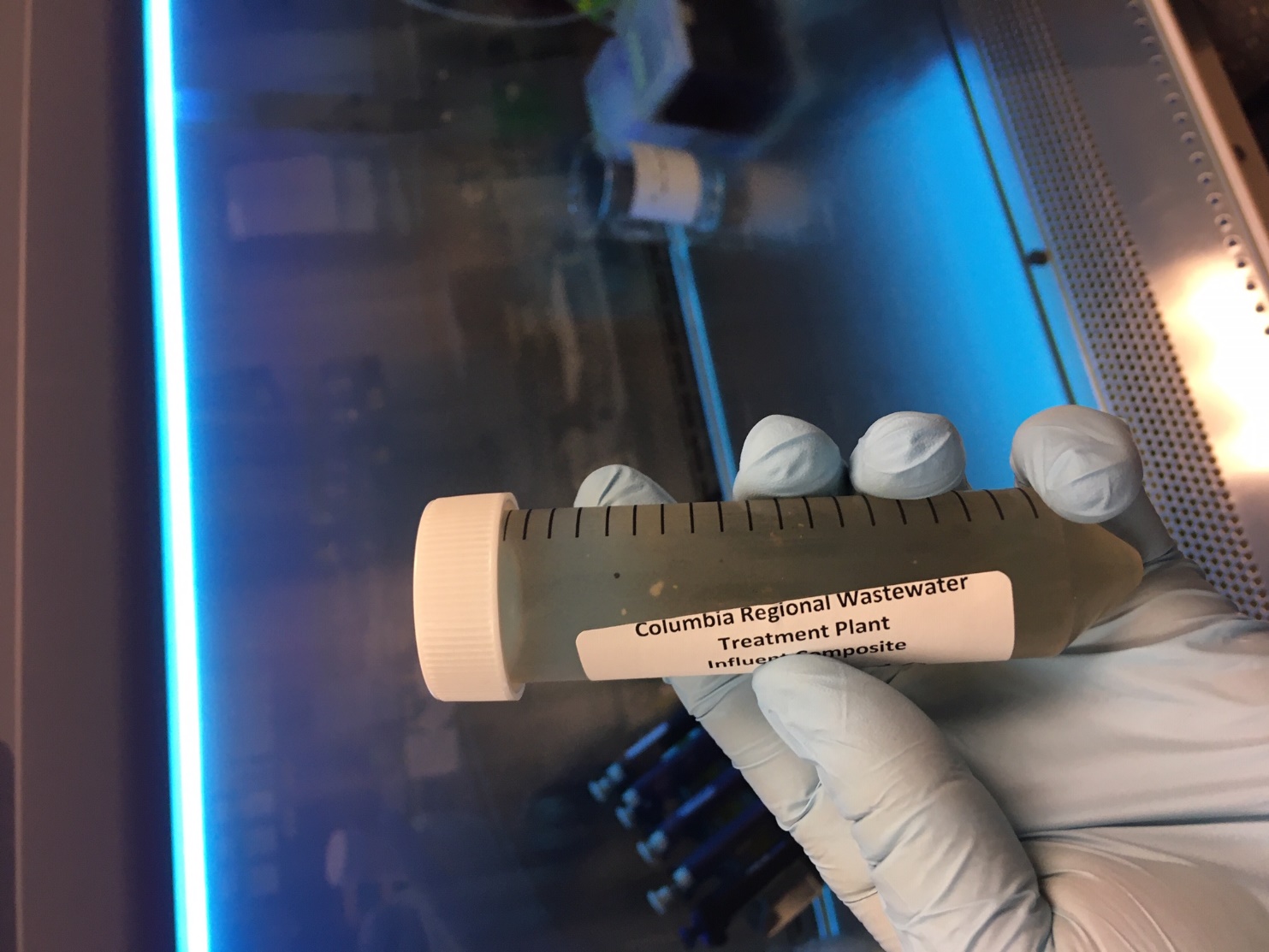 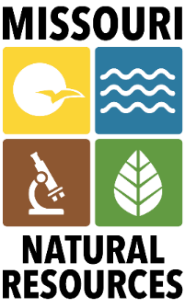 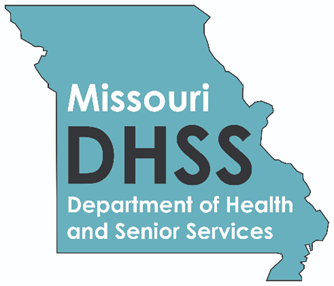 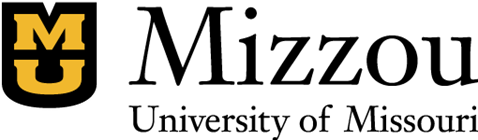 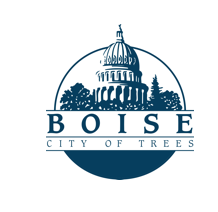 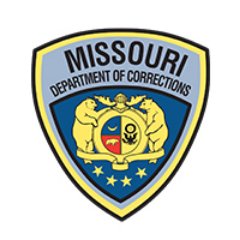 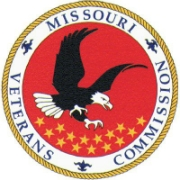 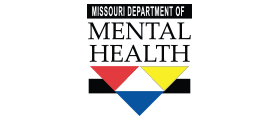 Funded by CDC ELC, NIH, and Environmental Public Health Tracking.
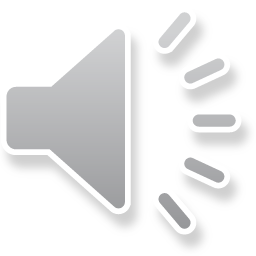 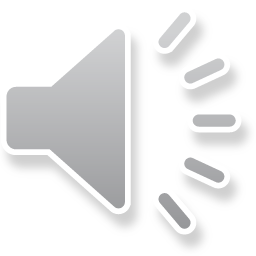 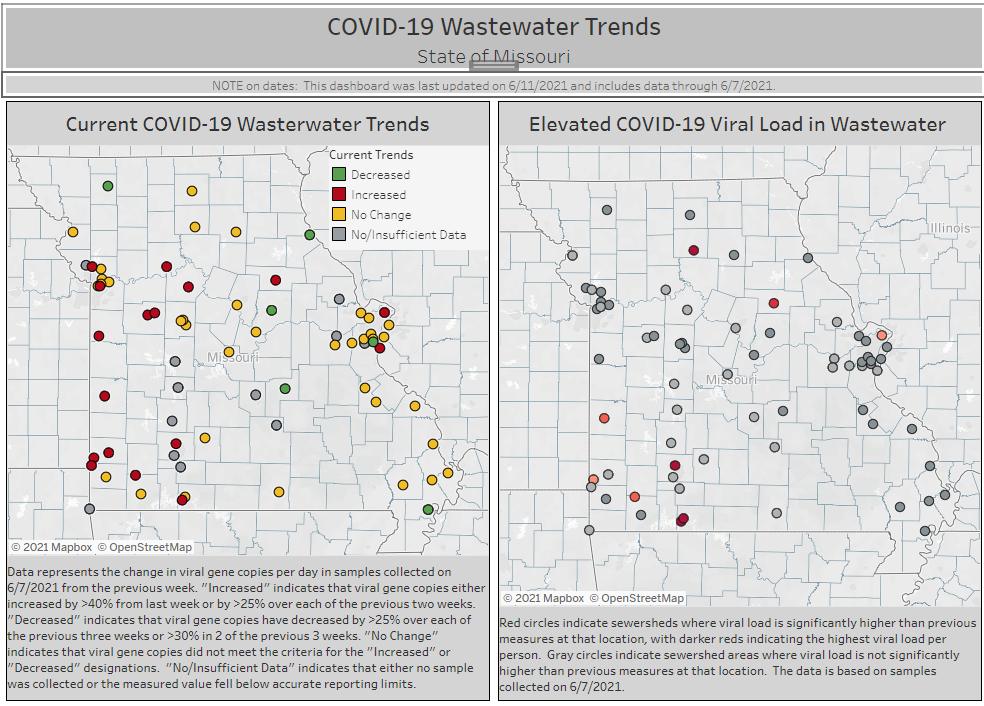 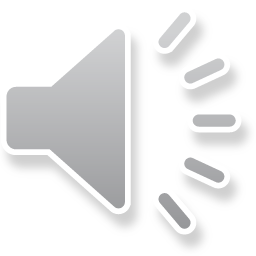 Statewide Variant Detection
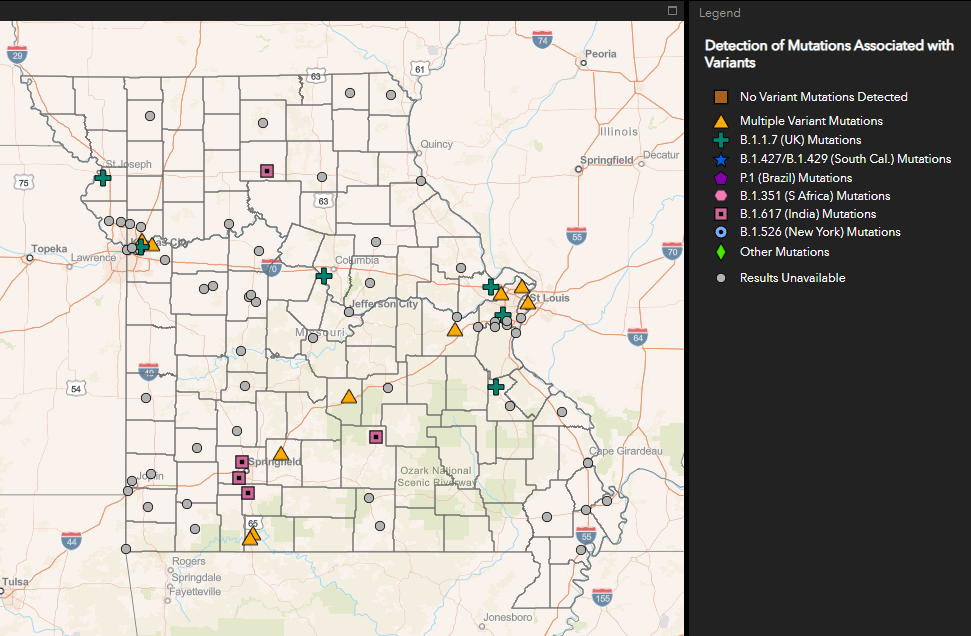 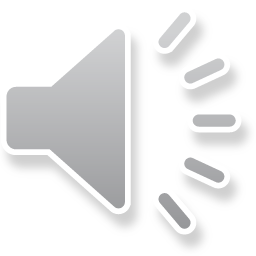 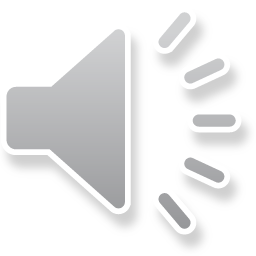